Es war einmal…
Present tense: 2nd person plural
[a] and [ä] revisited
Y9 German 
Term 1.1 - Week 2 - Lesson 3
Inge Alferink/ Rachel Hawkes
Artwork: Steve Clarke

Date updated: 7/7/21
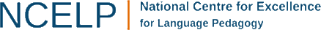 [Speaker Notes: Artwork by Steve Clarke. All additional pictures selected are available under a Creative Commons license, no attribution required.
Native-speaker teacher feedback provided by Stephanie Cross.

Learning outcomes (lesson 1):
Introduction of present tense weak verbs: 2nd person plural.
Introduction of seid and habt
Revisit verbs + R3 (dative) – i.e. verbs that take indirect objectsRevisit SSC [a] and [ä]

Word frequency (1 is the most frequent word in German): 
9.1.1.1 (introduce) ihr4 [27] dienen [684]  erwarten [387] feiern [869] sammeln [1219] ihr seid [27/4] Ende [183] Dienst [1558] Feuer [1576] Gast [576] Holz [2221] woher [1494] 
8.3.2.4 (revisit) fassen [1144] führen [162] scheinen [275] versprechen [1056] warten [364] mancher, manche, manches [433] Arm [527] Blatt [1270] König [1087] Sohn [596] Tochter [694] lieb [897] tot [513] warm [1281] wohl [261] gar [165]
8.3.1.1 (revisit) hängen [590] schützen [996] verdienen [835] Angriff [1489] Daten [574] Euro [207] Gesetz [578] Milliarde [453] Million [209] Unternehmen [236] Wand [828] an2 [19] gegen [104] laut [835]

Source:  Jones, R.L & Tschirner, E. (2019). A frequency dictionary of German: Core vocabulary for learners. London: Routledge.

The frequency rankings for words that occur in this PowerPoint which have been previously introduced in NCELP resources are given in the NCELP SOW and in the resources that first introduced and formally re-visited those words. 
For any other words that occur incidentally in this PowerPoint, frequency rankings will be provided in the notes field wherever possible.]
lesen
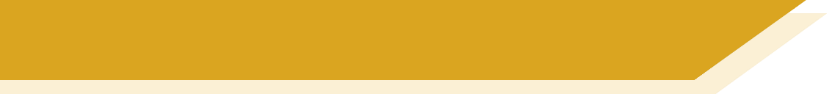 Vokabeln
das Holz
wohl
das Ende
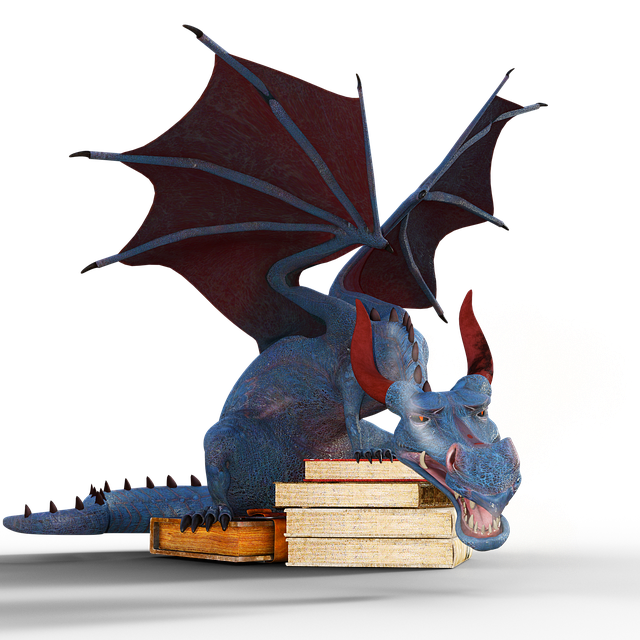 feiern
warm
der Gast
dienen
ihr
ENDE
lieb
sammeln
erwarten
der Dienst
Der Drache* spuckt* Wörter aus. Schreib die Wörter auf Englisch.
tot
woher
das Feuer
*der Drache – dragon*spucken – to spit
[Speaker Notes: Timing: 5 minutesAim: to practise written receptive recall of this week’s vocabulary set and some items from one of the revisiting sets. The smoke animations restrict the time and compel students to process the words for meaning more quickly.Procedure:1. Click the mouse ONCE to start the animated sequence and let it run – wait for words to slowly disappear and the next one to appear. 
2. Students write the English meanings of the German words before the word disappears.3. The word ENDE signals the end of the task.
4. The answers are displayed on the next slide.

Word frequency (1 is the most frequent word in German): ihr4 [27] dienen [684]  erwarten [387] feiern [869] sammeln [1219] Ende [183] Dienst [1558] Feuer [1576] Gast [576] Holz [2221] woher [1494] lieb [897] tot [513] warm [1281] wohl [261] 

Source:  Jones, R.L. & Tschirner, E. (2019). A frequency dictionary of German: core vocabulary for learners. Routledge]
wohl
das Ende
lesen
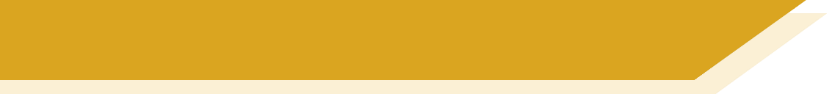 Vokabeln
das Holz
end
well
wood
dienen
der Gast
feiern
ihr
to serve, serving
guest
you (pl. fam.), (to) her, their
to celebrate,celebrating
sammeln
lieb
warm
der Dienst
to collect, collecting
dear, kind
warm
service, duty
erwarten
woher
tot
das Feuer
to expect, expecting
where…from
dead
fire
[Speaker Notes: ANSWERSNote: this slide has not been animated to facilitate a quick visual check of the answers. If desired, teachers could add animations to facilitate an oral elicitation of the German meanings from students.]
Hör zu. Ist der Buchstabe [a] oder [ä]?  Schreibe die Wörter. Wie heißen sie auf Englisch?
hören / schreiben
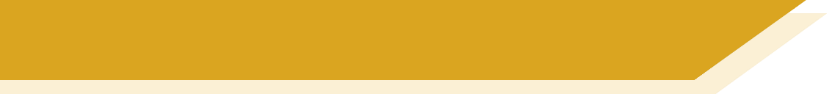 Phonetik
1
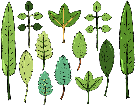 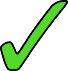 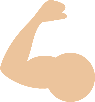 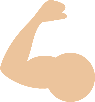 2
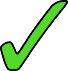 3
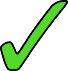 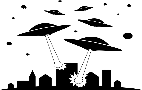 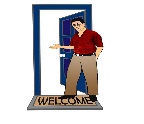 4
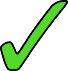 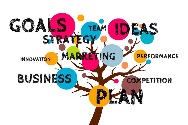 5
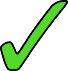 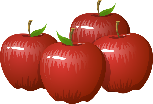 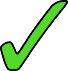 6
7
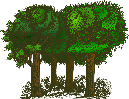 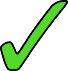 8
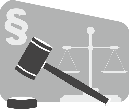 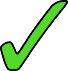 [Speaker Notes: Timing:  7 minutesAim: to distinguish between [a] and [ä] in the aural modality. Transcribe unknown plurals.Procedure:1. Click audio button 1. Students listen and indicate whether they hear [a] or [ä].
2. Click for tick to appear in correct column.
3. Click audio again and students transcribe the word they hear. Hopefully when looking at what they have written, students will recognise the plurals of previously taught singular nouns. 
4. Click to reveal answer – German transcription.
5. Students then write the English meaning.
6. Click to reveal answer – an image will appear at the same time.
7. Repeat for 2 – 4. For 5 – 8, depending on level of the class, possibly only play the audio once, students tick [a] / [ä] and transcribe at the same time. 
8. When all times 1 – 8 have been ‘done’, students read the words aloud with a partner. 

Word frequency (1 is the most frequent word in German): 
Apfel [3491] Fall [188]  Plan [955]Source:  Jones, R.L. & Tschirner, E. (2019). A frequency dictionary of German: core vocabulary for learners. Routledge]
hören / schreiben
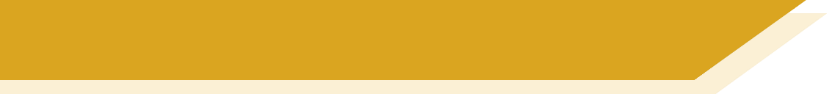 Es war einmal…
Hör zu und schreib die Geschichte.
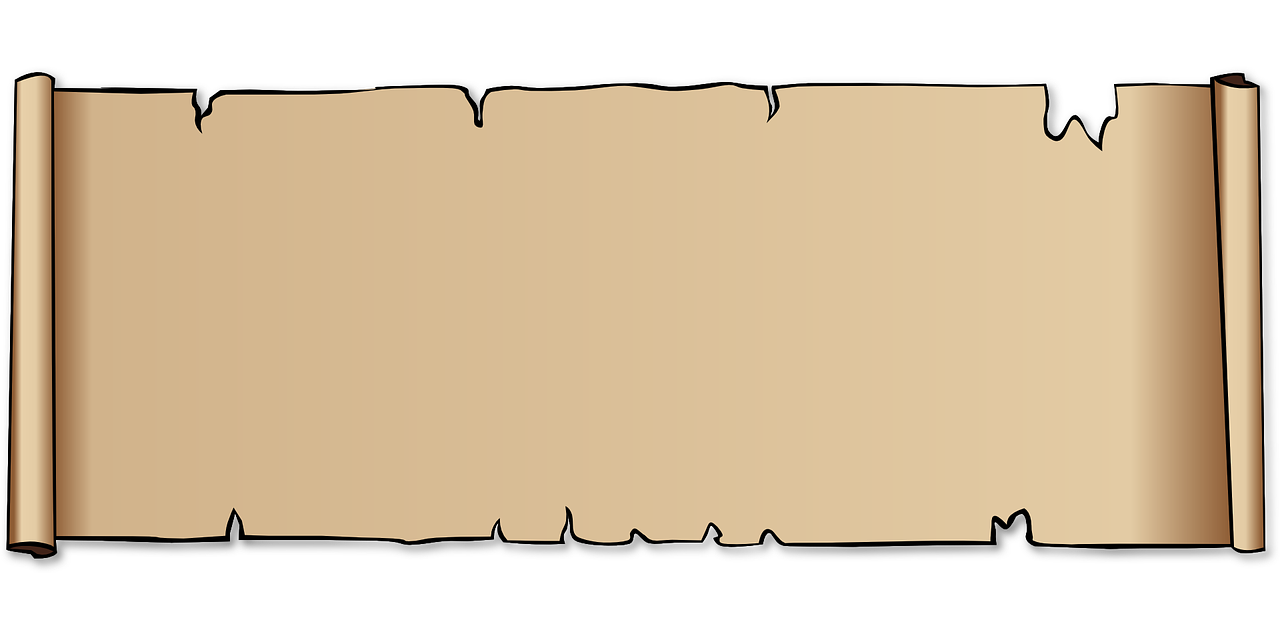 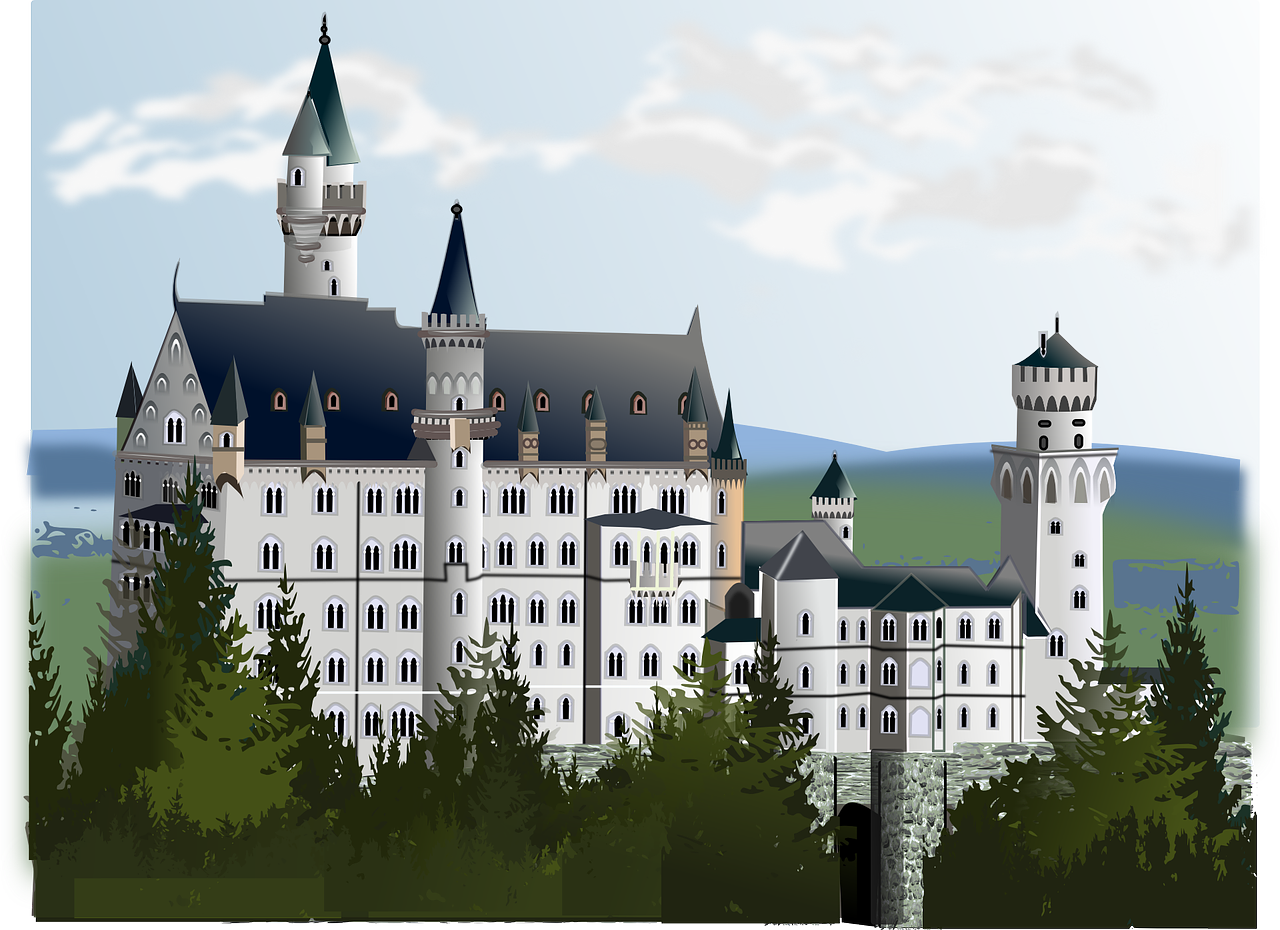 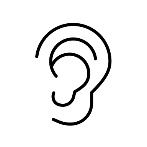 König Konrad der Erste lebt in einem großen Schloss mit seinen drei Töchtern und seinen zwei Söhnen.
1
2
Leider ist das Schloss sehr alt und die Familie hat kein Geld mehr.
Laut Frau Müller, der Putzfrau, sind ihre Millionen weg.
3
Jetzt erwarten sie aber einen besonderen Gast.
4
Sie bereiten das Schloss vor. Der König will feiern und Geld vom unbekannten Gast erhalten.
5
weg – gone, vanished
[Speaker Notes: Timing: 10 minutesAim: to practise comprehension and production of language and structures in a longer context.
Procedure:1. Elicit the meaning of the title ‘Es war einmal’ – students have previously learnt these words and should be able to translate literally – it was once – then suggest that this is how a fairy tale would typically start in German and elicit ‘once upon a time’ as the idiomatic translation for this phrase.2. Click on the ear to play the audio for the whole text or click on the numbers to hear the text broken up into smaller pieces.
3. Make notes and rewrite the story as accurately as possible.
4. Click to reveal the text and check the writing.

Transcript:König Konrad der Erste lebt in einem großen Schloss mit seinen drei Töchtern und seinen zwei Söhnen. Leider ist das Schloss sehr alt und die Familie hat kein Geld mehr. Laut Frau Müller, der Putzfrau, sind ihre Millionen weg. Jetzt erwarten sie aber einen besonderen Gast.  Sie bereiten das Schloss vor. Der König will feiern und Geld vom unbekannten Gast erhalten. 
Word frequency (1 is the most frequent word in German): weg [965]Source:  Jones, R.L. & Tschirner, E. (2019). A frequency dictionary of German: core vocabulary for learners. Routledge]
Wer ist dieser Gast?!!!
Grammatik
Present tense – 2nd person plural ihr
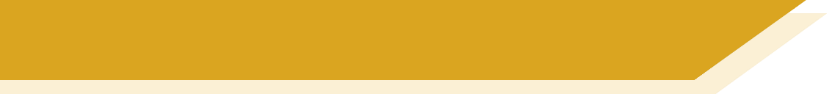 As you know, regular verbs have endings which match the subject.
Ich verdiene eine Milliarde Euro.
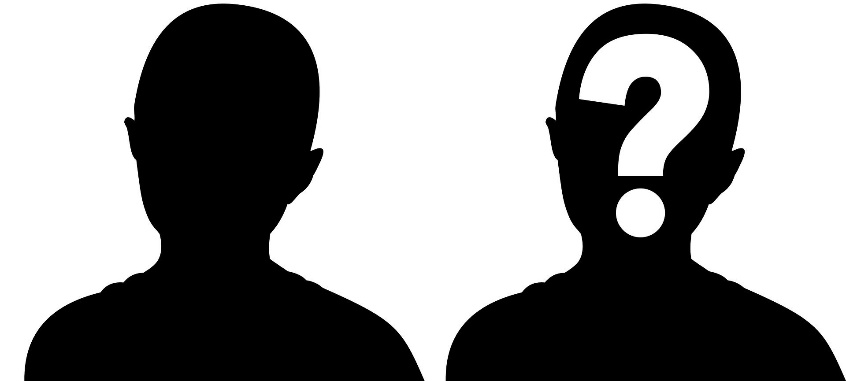 I earn a billion euros.
___
Du führst mein Unternehmen.
You lead/are leading my company.
___
She protects/is protecting my data.
Sie schützt meine Daten.
___
Wir erwarten einen Angriff gegen mich.
___
We expect/are expecting an attack against me.
To mean you (plural, familiar) use ihr and verb ending –t:
Ihr hängt   die Bilder an die Wand.
You (all) hang/are hanging the pictures on the wall.
_
Ihr sammelt  Holz für das Feuer.
You (all) collect/are collecting wood for the fire.
_
Ihr wartet, aber er kommt nicht!
You (all) wait/are waiting but he isn't coming!
_
[Speaker Notes: Timing: 3 minutesAim: to introduce the ihr form ending of the present tense. In addition, relating to the story opening on the previous slide, to build anticipation about the awaited mystery guest!Procedure:1. Click through the animations to present the information on the slide.
2. Elicit meanings from students, where appropriate.]
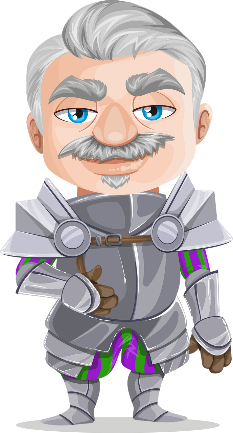 hören
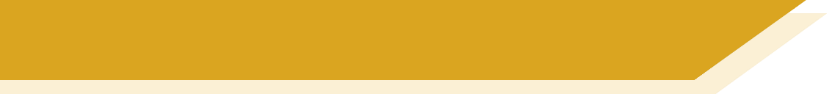 Sie bereiten das Schloss vor
König Konrad der Erste hat eine Aufgabenliste. Wer macht was? Du oder ihr?
der Apfel – apple
1
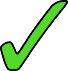 2
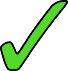 3
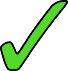 4
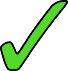 5
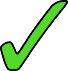 6
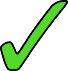 7
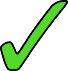 8
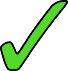 [Speaker Notes: Timing: 8 minutesAim: to practise attending to the verb endings for 2nd person plural (Ihr) in contrast with 2nd person singular (du).Procedure:1. Click on the mouse to play the audio.
2. For each sentence, students write du or ihr, depending on the verb ending –st or –t.3. Students listen again and write the chore in English.
3. Click to reveal and check answers.

Transcript:1. [Du] kaufst Obst und Gemüse auf dem Markt.
2. [Ihr] holt Fleisch vom Nachbarn.
3. [Ihr] sammelt Holz für das Feuer.
4. [Du] bereitest das Gästezimmer vor.
5. [Ihr] kocht das Abendessen.
6. [Du] holst Wasser.
7. [Ihr] führt die Tiere auf das Feld.
8. [Du] kletterst auf den großen Apfelbaum.Word frequency (1 is the most frequent word in German): Apfel [3490] Source:  Jones, R.L. & Tschirner, E. (2019). A frequency dictionary of German: core vocabulary for learners. Routledge]
Grammatik
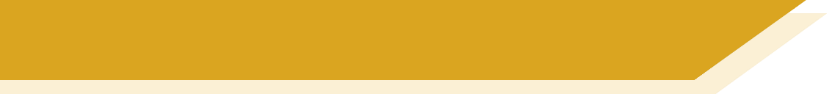 Verbs with indirect objects – R3 (Dative)
Use R2 (accusative) after most verbs for the object of the sentence:
Row 2 (acc.) words for the are:den (m.), die (f.), das (nt), die (pl.)
SUBJECT
VERB
OBJECT
den Gast.
We ask / are asking the guest.
fragen
Wir
You also know that certain verbs use indirect object pronouns instead:
antwortet
You (all) answer / are answering the guest.
dem Gast.
Ihr
Row 3 (dat.) words for the are:dem (m.), der (f.), dem (nt), den (pl.)
The verb fragen is always followed by Row 2 (accusative – or direct object); antworten is always followed by Row 3 (dative – or indirect object).
As you have seen, verbs with indirect objects often have the meaning of giving something to someone: e.g. thanks, help, an answer, congratulations, a service.
[Speaker Notes: Timing: 2 minutesAim: to recap the knowledge that some verbs take dative objects.Procedure:1. Click through the animations to present the information on the slide.
2. Elicit meanings from students, where appropriate.]
Grammatik
R2 oder R3 Verben
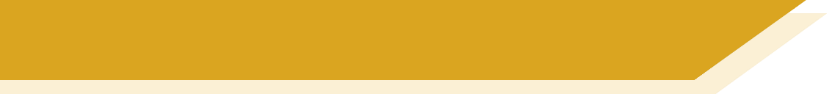 Ist das Verb R2 oder R3?
antworten
fragen
Ihr antwortet dem Freund!
Wir erwarten die Sängerin!
Du suchst den Drachen!
Ich frage den Papa!
danken
Ich helfe der Lehrerin!
Ihr dient dem König!
Wir gratulieren dem Zauberer*!
Wir danken der Frau!
Wir holen den Gast!
Ihr schützt das Schloss!
erwarten
dienen
suchen
helfen
schützen
gratulieren
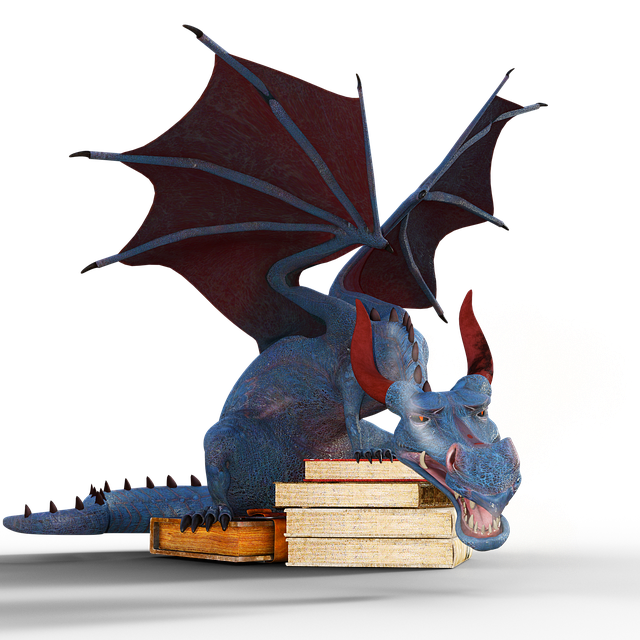 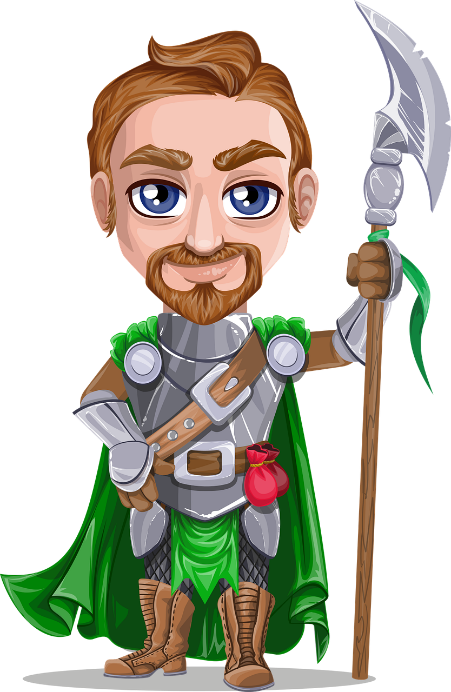 holen
gratulieren
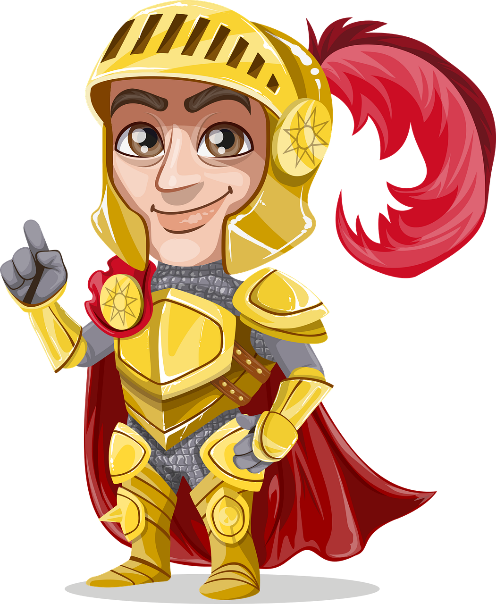 schützen
antworten
erwarten
fragen
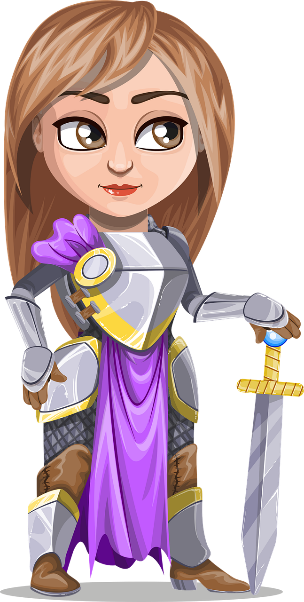 holen
suchen
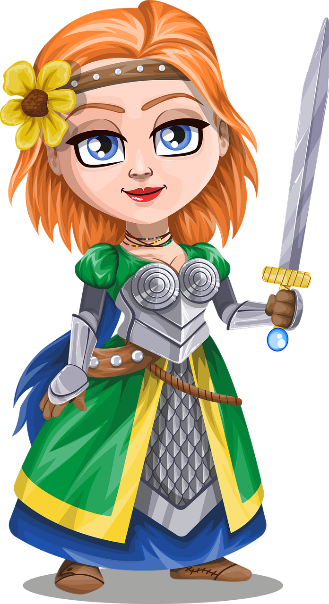 danken
dienen
helfen
der Zauberer – wizard
[Speaker Notes: Timing: 2 minutesAim: to recap knowledge of 10 verbs in terms of the grammatical case they take. This prepares students for the reading task that follows.Procedure:1. Click for verb to appear. 2. Click for verb in sentence context that indicates the case by the article that follows.3. Students use the sentence to help them categorise the verb. Teacher can elicit ‘R2’ or ‘R3’ from students, chorally.4. Click again for the sentence to disappear and the verb to appear in the correct column.5. Continue until all 10 verbs have been correctly categorised.Note: This could be framed as a girls against boys competition, with the King’s daughters (Töchter) on the left and the (Söhne) on the right.  Alternatively, just the class in two halves, left and right, works well.

Word frequency (1 is the most frequent word in German): Zauberer [>5009] gratulieren [>5009]Source:  Jones, R.L. & Tschirner, E. (2019). A frequency dictionary of German: core vocabulary for learners. Routledge]
lesen
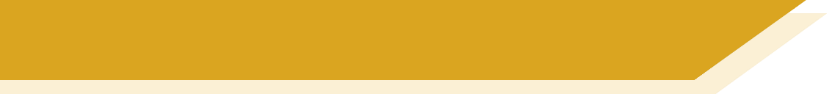 Wer macht was? Wir oder ihr?
Schreibe wir oder ihr und das richtige Verb. Ist das Objekt direkt oder indirekt?
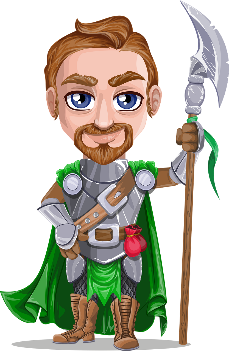 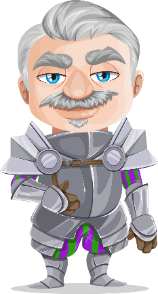 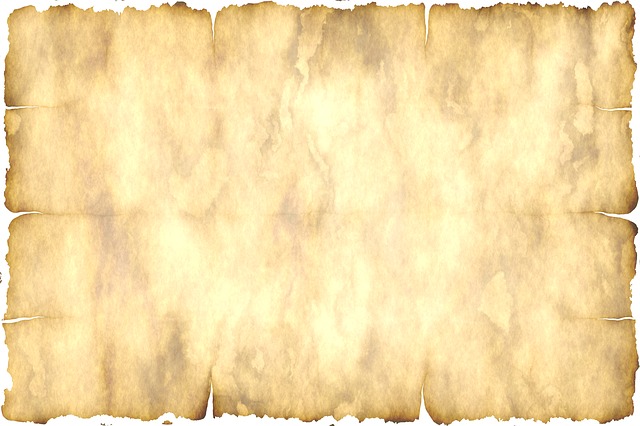 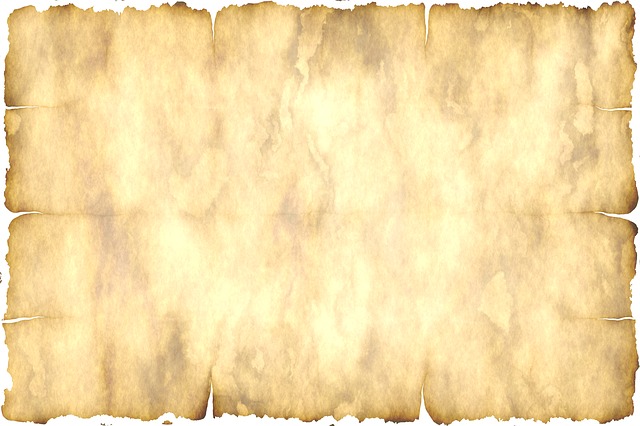 5
Wir gratulieren /  fragen den Sohn.
1
Wir  danken / suchen den König.
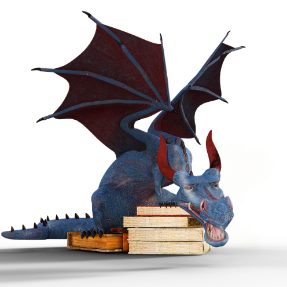 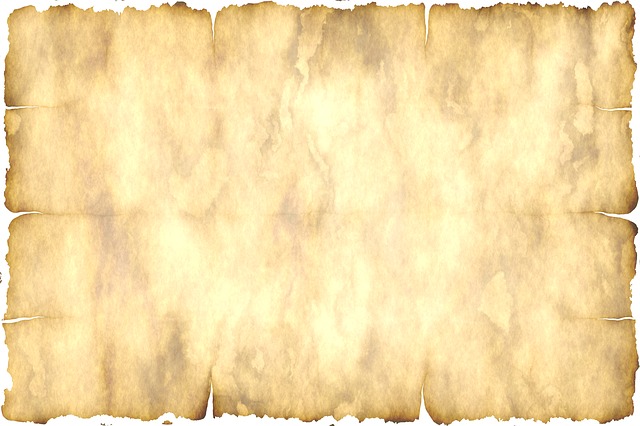 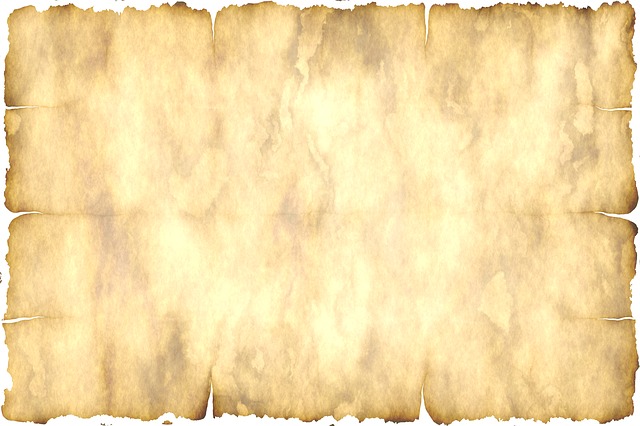 6
2
Ihr  dankt / erwartet den Gast.
Ihr holt / helft dem Drachen.
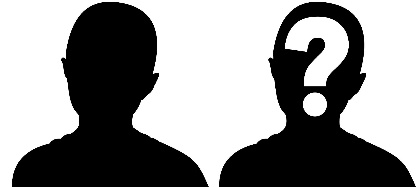 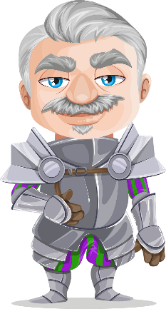 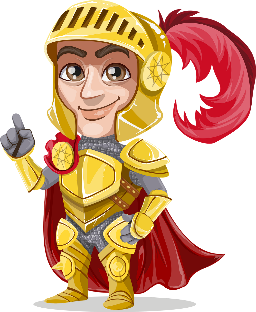 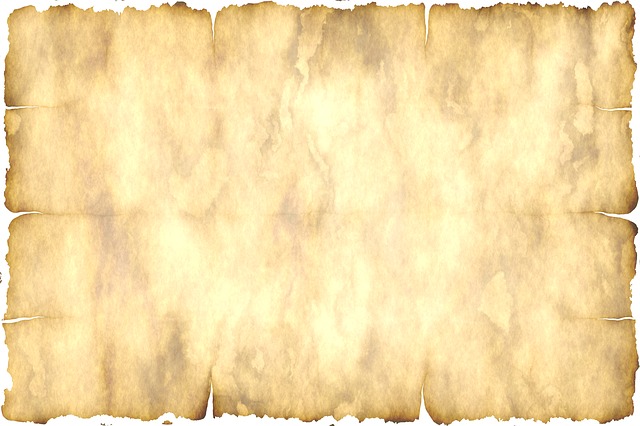 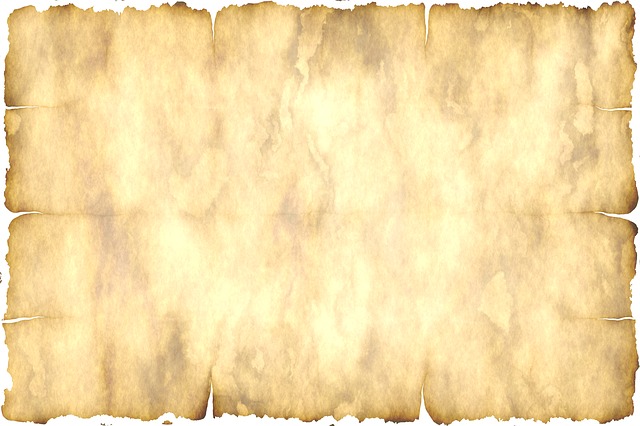 7
Ihr  ruft / dient dem König.
3
Ihr  ruft / antwortet den Sohn.
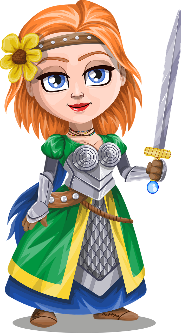 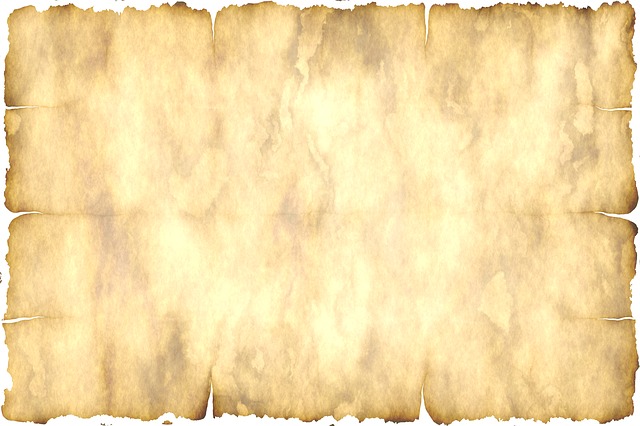 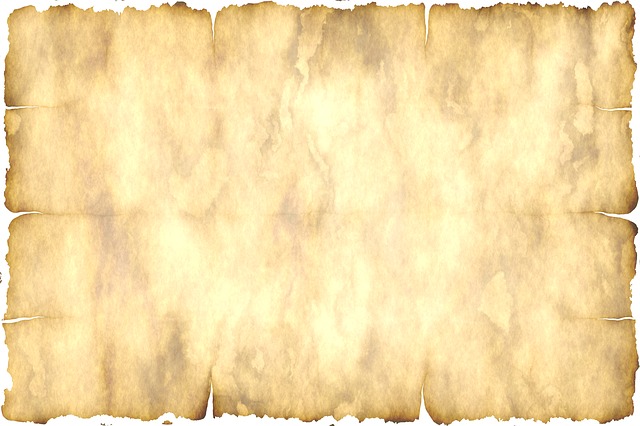 8
Wir schützen / dienen das Gesetz.
4
Wir  fragen / helfen der Tochter.
[Speaker Notes: Timing: 7 minutesAim: to practise attending to the verb endings for 2nd person plural (Ihr) in contrast with 1st person plural (wir). In addition, to differentiate between R2 and R3 verbs.
Scenario: The servants argue about the tasks and write each other notes. Unfortunately, some of them got burned by their pet dragon. 
Procedure:1. Students read the messages. They decide whether it is wir or ihr, and which verb it is. 2. Teacher to ensure that students know that the only way they can choose the correct verb is to look at the article of the noun object and recognise it as R2 (acc.) or R3 (dat.)3. They note the sentence meaning in English.
4. Click to reveal and check pronoun answers and elicit the English meanings orally.


English translations:1. We are looking for the king.2. You (all) are helping the dragon.3. You (all) are calling the son.4. We are helping the daughter.5. We are asking the son.6. You (all) are expecting the guest.7. You (all) are serving the king.8.  We are protecting the law.Word frequency (1 is the most frequent word in German): gratulieren [>5009]Source:  Jones, R.L. & Tschirner, E. (2019). A frequency dictionary of German: core vocabulary for learners. Routledge]
Grammatik
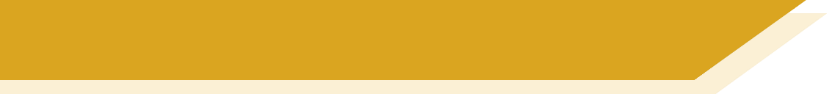 Habt und seid
As you know, the verb sein (to be) is irregular:
Haben also has two irregular forms (du and er/sie/es):
___  _____
___  _____
___  ______
___  ______
___/___/__  ______
___/___/__  ______
___  _______
___  _______
you (all) are
you (all) have
___  _______
___  _______
___  _______
___  _______
___  _______
___  _______
[Speaker Notes: Timing: 1 minuteAim: to recap the verbs forms of sein and haben in the present tense and present ihr seid and ihr habt.Note: Students also revisited sein forms last week.Procedure:1. Click to present the information.
2. Elicit the previously taught forms of sein in the present tense, and their meanings and present ihr seid.3. Elicit the previously taught forms of haben in the present tense, and their meanings and present ihr habt.]
König Konrad stellt Fragen. Was machen seine Töchter, seine Söhne und seine Diener*?
hören
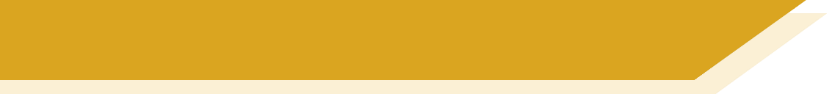 Seid ihr fertig*!?!
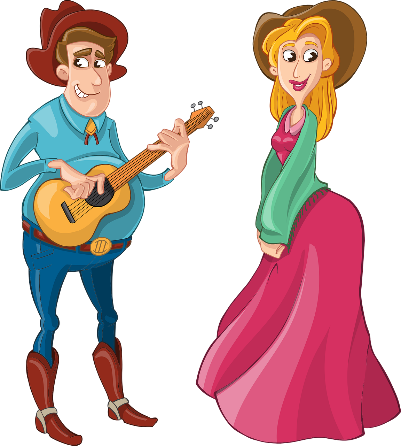 fertig – ready, finished
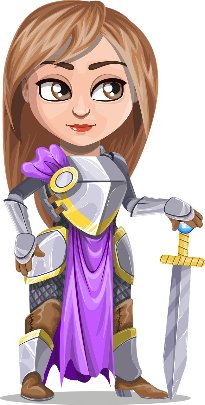 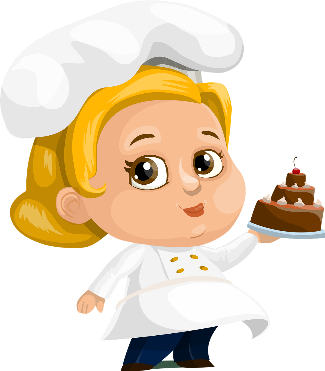 1
2
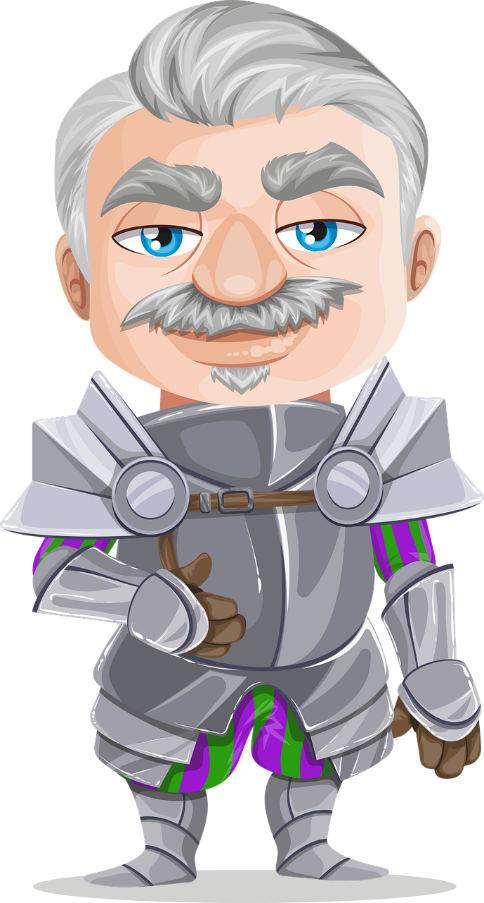 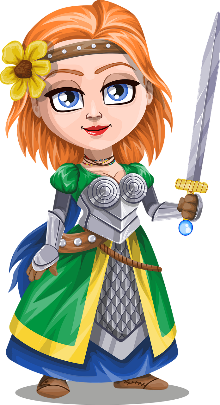 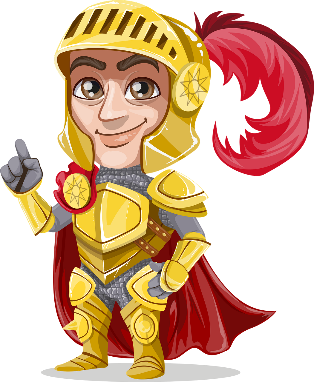 3
4
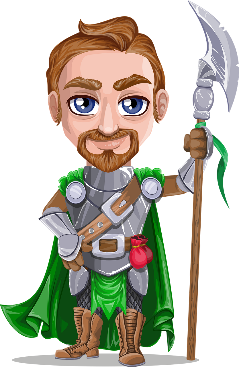 5
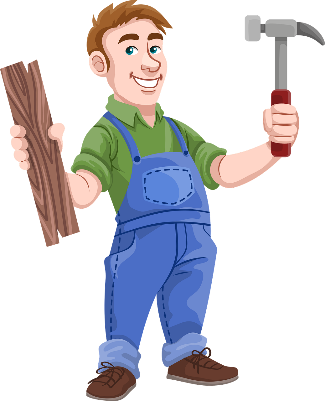 6
7
der Diener – servant
8
[Speaker Notes: Timing: 5 minutesAim:  to practise aural comprehension of seid and habt and this week’s vocabulary in context.The King is keen to know how preparations for receiving the guest are going.

Procedure:1. Click on the numbers to hear each question. The verb is missing.2. Students write seid or habt and the question meaning.
2. Click to reveal and check answers.

Transcript:1. Also, wie geht‘s? Ihr scheint müde. [Seid] ihr schon fertig?
2. [Habt] ihr genug Holz für das Feuer?3. Danke. Ihr [seid] sehr lieb. Ok…4. Ihr [habt] schon das Fleisch, nicht wahr?5. Woher [habt] ihr diese Blätter?6. [Habt] ihr müde Arme?7. [Seid] ihr krank oder was?8. [Seid] ihr heute nicht im Dienst?!
Word frequency (1 is the most frequent word in German): fertig [717 (2011 list)] Diener [4476] Source:  Jones, R.L. & Tschirner, E. (2019). A frequency dictionary of German: core vocabulary for learners. Routledge]
Es war einmal
Verbs with direct and indirect objects
[o] and [ö] revisited
Y9 German 
Term 1.1 - Week 2 - Lesson 4
Inge Alferink / Heike Krüsemann / Rachel Hawkes
Artwork: Steve Clarke

Date updated: 7/7/21
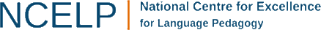 [Speaker Notes: Artwork by Steve Clarke. All additional pictures selected are available under a Creative Commons license, no attribution required.
Native teacher feedback provided by Stephanie Cross.

Learning outcomes (lesson 2):
Revisiting du / Sie
Revisiting verbs with direct and indirect objectsRevisit SSC [o] and [ö]

Word frequency (1 is the most frequent word in German): 
9.1.1.1 (introduce) ihr4 [27] dienen [684]  erwarten [387] feiern [869] sammeln [1219] ihr seid [27/4] Ende [183] Dienst [1558] Feuer [1576] Gast [576] Holz [2221] woher [1494] 
8.3.2.4 (revisit) fassen [1144] führen [162] scheinen [275] versprechen [1056] warten [364] mancher, manche, manches [433] Arm [527] Blatt [1270] König [1087] Sohn [596] Tochter [694] lieb [897] tot [513] warm [1281] wohl [261] gar [165]
8.3.1.1 (revisit) hängen [590] schützen [996] verdienen [835] Angriff [1489] Daten [574] Euro [207] Gesetz [578] Milliarde [453] Million [209] Unternehmen [236] Wand [828] an2 [19] gegen [104] laut [835]]
hören / schreiben
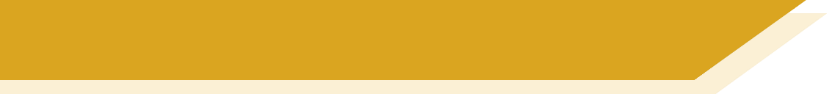 Phonetik
Hör zu. Schreibe [o] oder [ö].
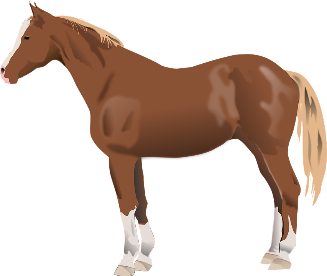 2
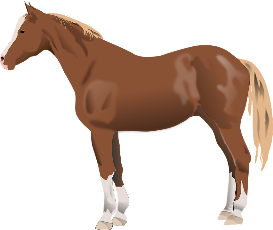 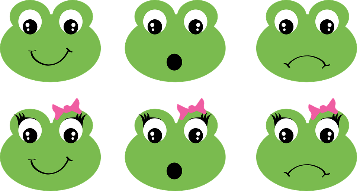 3
H  ö lzer
_
1
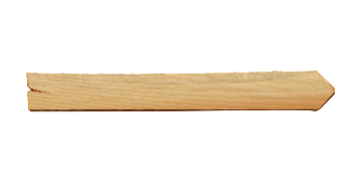 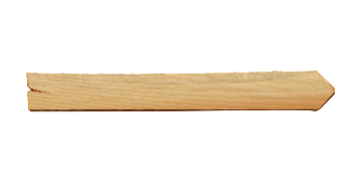 R  ö sser
_
Fr  ö  sche
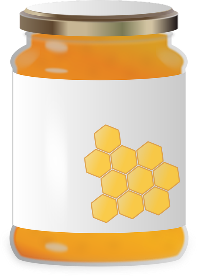 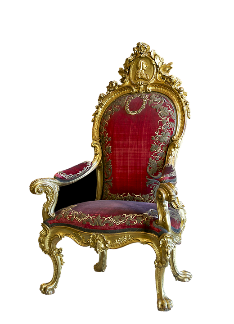 _
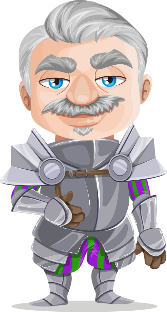 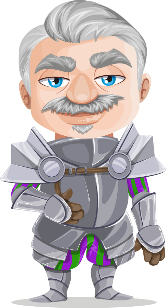 4
6
5
H  o nig
_
Thr  o n
_
K  ö  nige
_
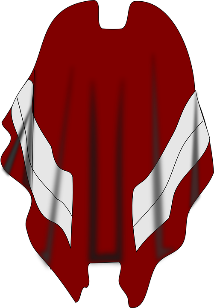 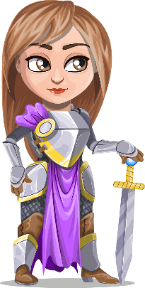 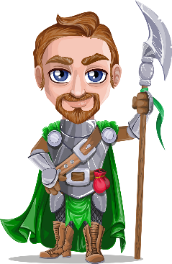 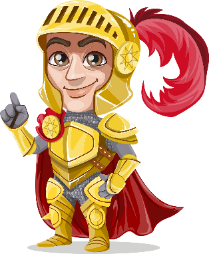 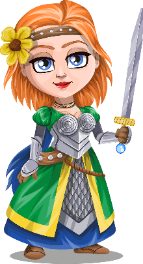 10
8
7
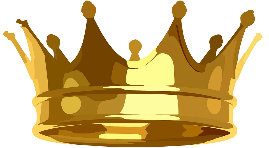 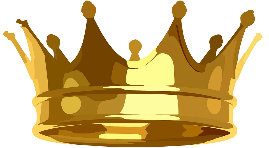 9
Kr  o nen
_
T  ö  chter
R  o be
S  ö  hne
_
_
_
[Speaker Notes: Timing: 7 minutesAim: to differentiate aurally between [o] and [ö] in unknown words and to encounter the plural forms of four words which appear on this week’s list in the singular form.Procedure:1. Click to hear the audio for each item.
2. Students write the whole word with the missing SSC.
3. Click to reveal the missing SSC.4. Elicit the pronunciation from students.Note: to increase the challenge teachers could remove the written prompts and students could write the whole words independently.

Transcript:1. Frösche2. Hölzer3. Rösser4. Honig5. Könige6. Thron7. Robe8. Söhne9. Kronen10. TöchterWord frequency of unknown words (1 is the most frequent word in German): Frosch [4962] Honig [>5009] Ross [>5009] Robe [>5009] Krone [3743] Thron [>5009]Source:  Jones, R.L. & Tschirner, E. (2019). A frequency dictionary of German: core vocabulary for learners. Routledge]
hören / schreiben
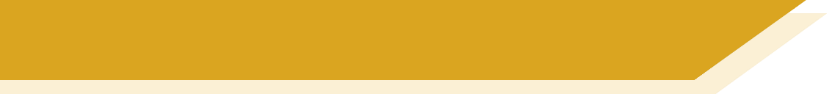 Phonetik
Person A liest die Wörter, Person B schreibt auf. Dann tauscht die Rollen.
6 Wörter – Person A liest:
6 Wörter – Person B liest:
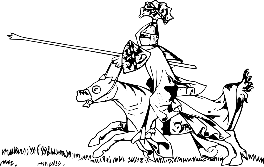 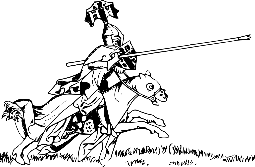 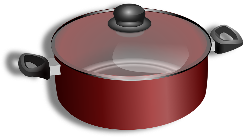 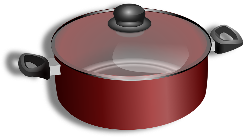 1. Töpfe
1. Lanzen
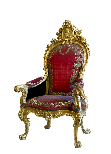 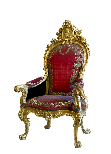 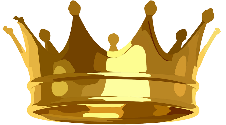 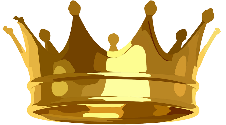 2. Kronen
2. Throne
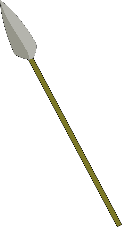 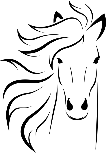 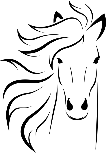 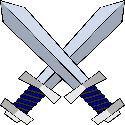 3. Waffen
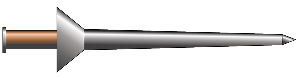 3. Rösser
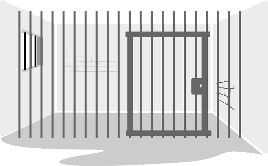 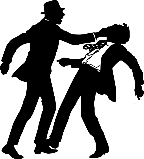 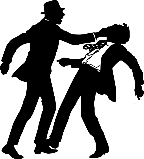 4. Stäbe
4. Kämpfe
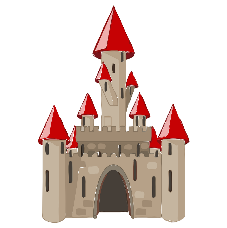 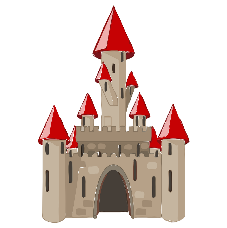 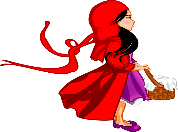 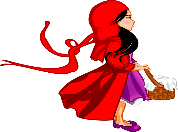 5. Wassergräben
5. Gewänder
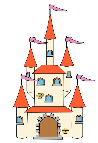 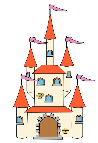 6. Köpfe
6. Schlösser
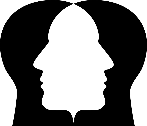 [Speaker Notes: Timing: 5 minutesAim: to read aloud to practise spoken production of a, ä, o, ö.Procedure:1. Partner B turns away from the board.
2. Click to make the words and images appear for Person A to read out. Person B writes down what Person A says.
3. When all 6 words have been read and transcribed, Person B turns back to the board, and together with Person A, checks their spelling.
4. Students work out meaning of the words using the images as clues – they may need help with this. 
5. Swap roles and follow procedure 1 – 5 for the second set of six words. 


Word frequency of unknown words (1 is the most frequent word in German): Lanze [>5009] Thron [>5009] [4962] Ross [>5009] Kampf [867] Gewand [>5009] Topf [4136] Krone [3743] Waffe [1625] Stab [>5009] Wassergraben [>5009]]
lesen
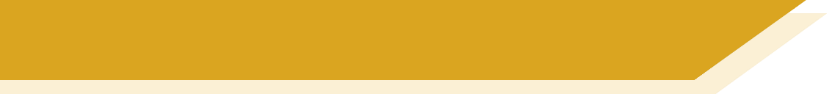 Vokabeln: Beispiel
Ein deutsches Wort im Kreis A ist auch im Kreis B (auf Englisch). Welches Wort?Sag das Wort, wenn du es findest!
B
A
warm
daughter
der Beruf
room
neighbour
der Arm
führen
modern
die Sachen
music
lady
traditionell
wohin
voice, vote
der Nachbar
well
[Speaker Notes: Timing: 6 minutes (two slides)Aim: to practise written comprehension of new and revisited vocabulary. The time element facilitates automisation and fluency. 

Procedure:1. The circle on the left has eight German words. One of the words has a translation in the English circle on the left. Students try to find the word as quickly as possible. And shout out the word when they have found it. 
2. When the correct word is found click the mouse to change the English words to the next set.
3. The German words change after every four rounds. This change is signalled with a colour change on both circles.
4. Play until all cards have been done.

There are a number of ways to do this game:
Whole class (live – In person): First one to spot and shout out the correct answer gets a point
Whole class (synchronous online): First one to spot and type the word in the chat gets a point
Individual (asynchronous online): Use the timed version (English circle changes after 8 seconds). Can they spot the word before it changes?
Pairs (live – In person): Same as live whole class, but in pairs. Would need a tablet for each pair.]
Lesen / Sprechen
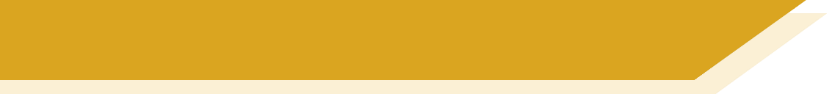 Vokabeln
to protect, 
protecting
to celebrate,
celebrating
fire
end
against
wall (inside)
billion
guest
to protect
to expect
wood
service, duty
warten
der Traum
ihr
scheinen
dienen
das Gesetz
wall (inside)
relatively
to expect
thousand
euro
wall (inside)
on, at
to grasp, grab
guest
to lead
billion
erwarten
according to
enterprise, company
to hang, be hanging
wood
euro
to promise, promising
training
enterprise, company
tausend
relativ
verdienen
relatively
to lead
to protect
hängen
der Angriff
gegen
euro
you, her, to her, their
to protect
euro
to wait
according to
dream
service, duty
on, at
to expect, expecting
feiern
to expect, expecting
die Milliarde
die Ausbildung
der Euro
das Ende
to wait, waiting
guest
to collect
to collect, collecting
dream
to protect
to promise
thousand
you, her, to her, their
according to
attack
you, her, to her, their
to wait, waiting
wood
wall (inside)
per
enterprise, company
to serve, serving
billion
free time
dream
to hang, be hanging
fassen
sammeln
wenn
to expect
to serve, serving
to expect
you, her, to her, their
das Unternehmen
euro
you, her, to her, their
to celebrate
against
well
verdienen
woher
wall (inside)
data
to hang, 
be hanging
to grab, grasp
against
die Daten
führen
training
wall (inside)
law
das Gesetz
law
wood
to celebrate, celebrating
attack
against
million
million
to earn
to celebrate, celebrating
law
to serve, serving
to appear, seem
where …from
schützen
service, duty
guest
euro
career
if, when
fire
you, her, to her, their
to protect
law
das Unternehmen
where…from
to lead
on, at
die Karriere
verdienen
service, duty
to celebrate, celebrating
euro
to lead
to promise, promising
to appear, seem
to serve , serving
fire
law
relatively
attack
million
der Angriff
according to
if, when
you, her, to her, their
der Gast
end
relatively
to expect, expecting
free time
against
to earn
data
to earn
to hang, be hanging
to celebrate, celebrating
to serve, serving
free time
if, when
führen
where … from
data
to collecting,
collecting
training
wall (inside)
das Holz
to promise, promising
wood
end
der Euro
on, at
die Milliarde
die Million
million
an
das Feuer
law
you, her, to her, their
der Angriff
to appear, seem
guest
million
to expect, expecting
career
guest
to grab, grasp
free time
to hang, be hanging
to collect, collecting
relatively
fassen
to promise, promising
according to
to collect, collecting
to earn
to protect
euro
fire
enterprise, company
service, duty
to grab, grasp
career
dream
free time
end
thousand
die Wand
to serve
if, when
to grasp, grab
to appear, seem
data
to protect
die Million
woher
to wait, waiting
to appear, seem
euro
relativ
to grab, grasp
der Dienst
to protect
versprechen
free time
free time
if, when
law
training
wood
Grammatik
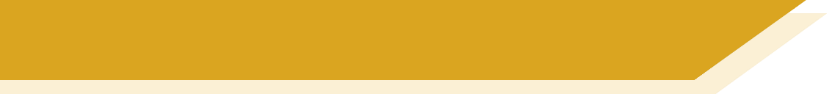 Pronomen – so many ‘yous’!
You have already met three words for you in German: du (sing.), Sie (formal), and man(one/people). Now add ihr (plural) to your list:
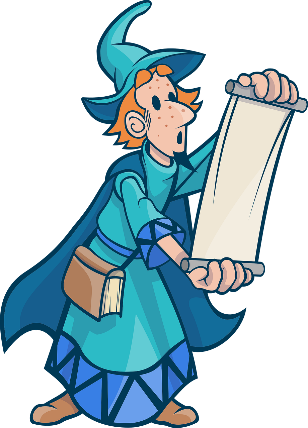 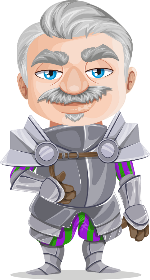 Du sammelst Gemüse aus dem Garten, Georg!
___
Sie warten bitte ein paar Stunden, Herr König!
___
du
Sie
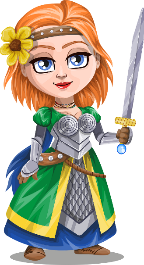 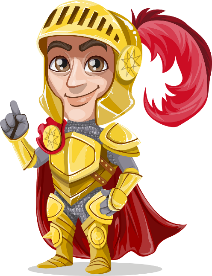 Du erwartest zu viel, Papa.
___
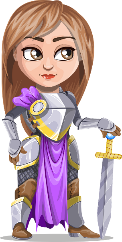 du
Ihr habt vielleicht Recht. Mmm...
ihr
___
Man is always singular. Use it with the same verb form as er, sie, es.
Gut! Man ist jetzt optimistisch!
___
Man
[Speaker Notes: Timing: 2 minutesAim: to recap the three forms of ‘you’ that students have been taught (du, Sie and man), and to introduce ihr.
Procedure:1. Click to bring up bubble explaining the four ways of saying you.
2. Click again to bring up reminder bubble further explaining ‘man’. 
3. Elicit an oral explanation from students about when to use ‘du’ (you, singular, informal – someone you know) and ‘Sie’ (you, singular/plural, formal – someone older that you don’t know (well), and man (generally speaking. ‘one’/’people’. Use what’s on the slide to elicit/explain the different ways of using you and why: King to servant – du, servant to King – Sie, King’s children to King – du, King to children – ihr, man – ‘one’/’people/ – to no one in particular. 
4. Click to bring up speech bubble of King to servant. Elicit verb form. 
5. Click to bring up verb.
6. Repeat for rest of slide. 

Word frequency (1 is the most frequent word in German): 
optimistisch [4686]Source:  Jones, R.L. & Tschirner, E. (2019). A frequency dictionary of German: core vocabulary for learners. Routledge]
König Konrad ist nicht glücklich. Der Diener* ist auch unglücklich. Beide Seiten schreiben, was sie wollen.Wer schreibt was? König Konrad oder der Diener.
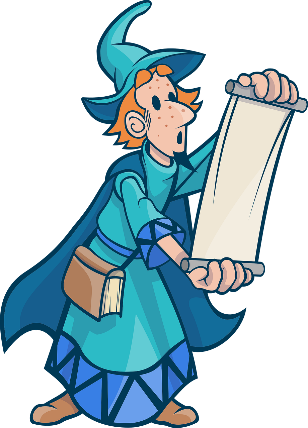 lesen
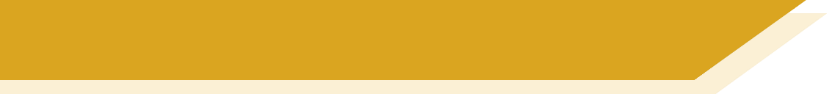 Wir wollen
Sie…
Du…
__
1.    Du machst das Schloss warm.
__
5.    Sie hängen jeden Morgen eine Aufgabenliste an die Wand.
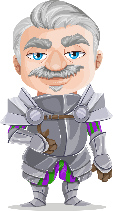 __
2.   Du dienst dem König und seiner Familie.
__
6.    Du bereitest das Gästezimmer vor.
__
3.    Sie versprechen jede Woche einen freien Tag.
Du hast jeden Tag zwölf Stunden Dienst.
__
__
4.    Sie informieren uns besser.
8.    Sie erwarten ein bisschen weniger.
__
der Diener – servant
darauf – on it/ to it/ for it
[Speaker Notes: Timing: 8 minutes (two slides)

Aim: to practise written comprehension of the contrast between du and sie. 
The king and the servant have both written their demands. Whose list does each demand go on?

Procedure:1. Learners use the verb ending only to identify whether the speaker is the servant (using Sie) or the King (using du). They write du or sie for 1 – 8.
2. Click to reveal answers one by one. 3. Students then complete a table in English listing the four demands of the King and those of the servant.Note: Students could complete the table in English without the additional step of first checking the pronouns, if appropriate.

Word frequency (1 is the most frequent word in German): 
darauf [195] Diener [4476]Source:  Jones, R.L. & Tschirner, E. (2019). A frequency dictionary of German: core vocabulary for learners. Routledge]
Du…
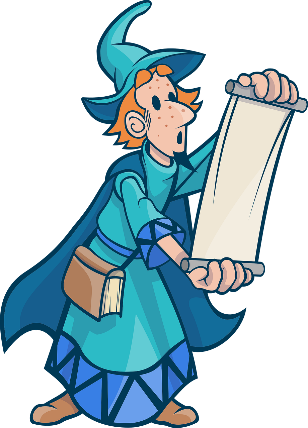 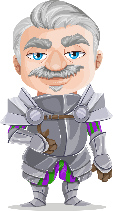 Sie…
lesen
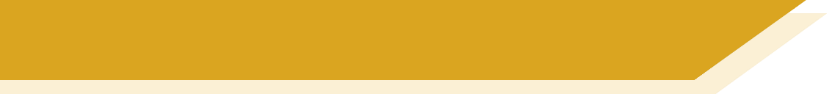 Antworten
der Diener – servant
darauf – on it/ to it/ for it
[Speaker Notes: ANSWERS]
Grammatik
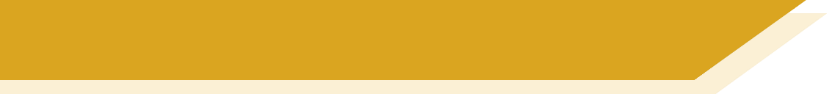 Order of objects in a sentence
You know the usual word order in sentences with one object :
DIRECT OBJECT
SUBJECT
VERB
das Geld.
gebt
Ihr
You (all) give the money.
If it helps, think:We give help to the man.
INDIRECT OBJECT
SUBJECT
VERB
helfen
We help the man.
Wir
dem Mann.
With two object nouns together, the indirect object always comes first.
Compare:1. We give the man the money.2. We give the money to the man.
INDIRECT OBJECT
DIRECT OBJECT
SUBJECT
VERB
das Geld.
gebt
Ihr
dem Mann
You (all)                   give                    (to) the man          the money.
[Speaker Notes: Timing: 2 minutesAim: to introduce the order of two object nouns in a sentence, indirect before direct object.Procedure:1. Click through the animations and present the information.
2. Elicit the English translations, where appropriate.]
Ich habe eine laaaaange Liste!
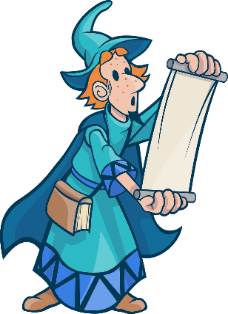 hören
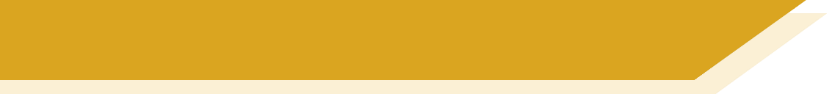 Wir wollen...
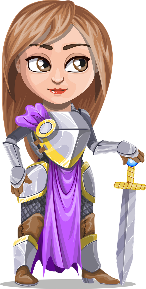 Wer sagt es?
Diener oder Königstochter?Wer bekommt was vom König?
Hier muss ich etwas sagen!
der Diener – servant die Köchin – cook (f.)
1
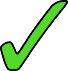 2
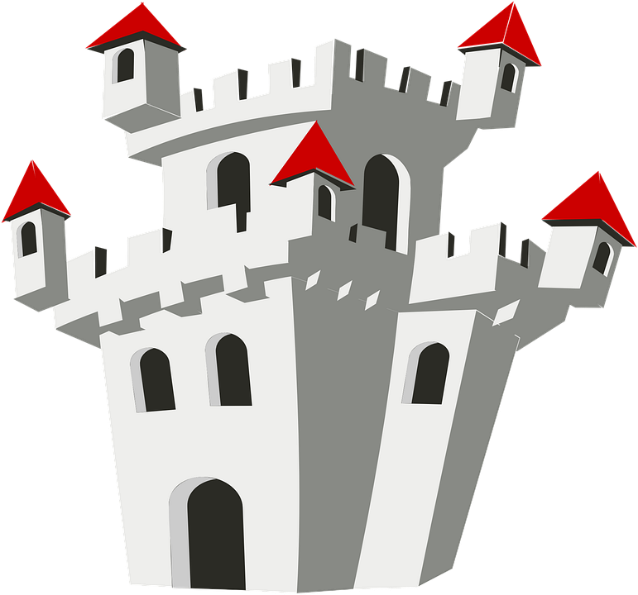 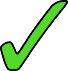 3
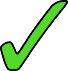 4
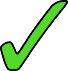 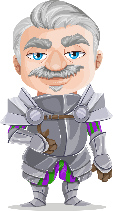 5
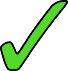 6
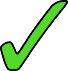 7
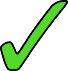 8
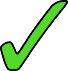 [Speaker Notes: Timing: 8 minutes
One of the king’s daughters gets involved in helping the servants. She and one of the servants list the demands. The daughter is family and will use du while the servant will use Sie.Aim: to practise aural comprehension of the contrast between du and Sie; to practise aural connection of the R3 (dat.) article with the corresponding noun.
Procedure:1. Click to hear the audio.2. Students first listen for the verb and pronoun to identify who is speaking. Note: the pronoun is not removed here as this has been the focus for previous practice.3. Students listen again, as required, to identify who, from the two options provided, is the recipient of the action mentioned. They will need to listen out for the R3 (dat.) article and match it to the corresponding noun.4. It may be helpful to do item-by-item feedback for the first few questions. Click to reveal the answers and ensure understanding.

Transcript:1. Du kaufst dem [Diener] eine Uniform.2. Sie helfen der [Tochter] bei den Hausaufgaben.3. Sie schreiben dem [Sohn] eine Liste.4. Du baust den [Kindern] eine Schule.5. Du gibst der [Köchin] zwei Tage die Woche frei von Dienst.6. Sie versprechen dem [Diener] eine neue Küche.7. Du sagst der [Familie] die Wahrheit.8. Du schenkst dem [Krankenhaus] Euros und Obst. Word frequency (1 is the most frequent word in German): Diener [4476] Koch [3784] Arbeiter [2404] Krankenhaus [1529] Source:  Jones, R.L. & Tschirner, E. (2019). A frequency dictionary of German: core vocabulary for learners. Routledge]
Person A liest vor*, 
Person B übersetzt* ins Englische.
lesen / sprechen
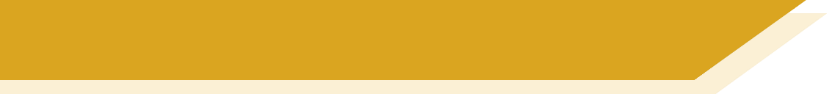 Der Gast kommt an [1/2]
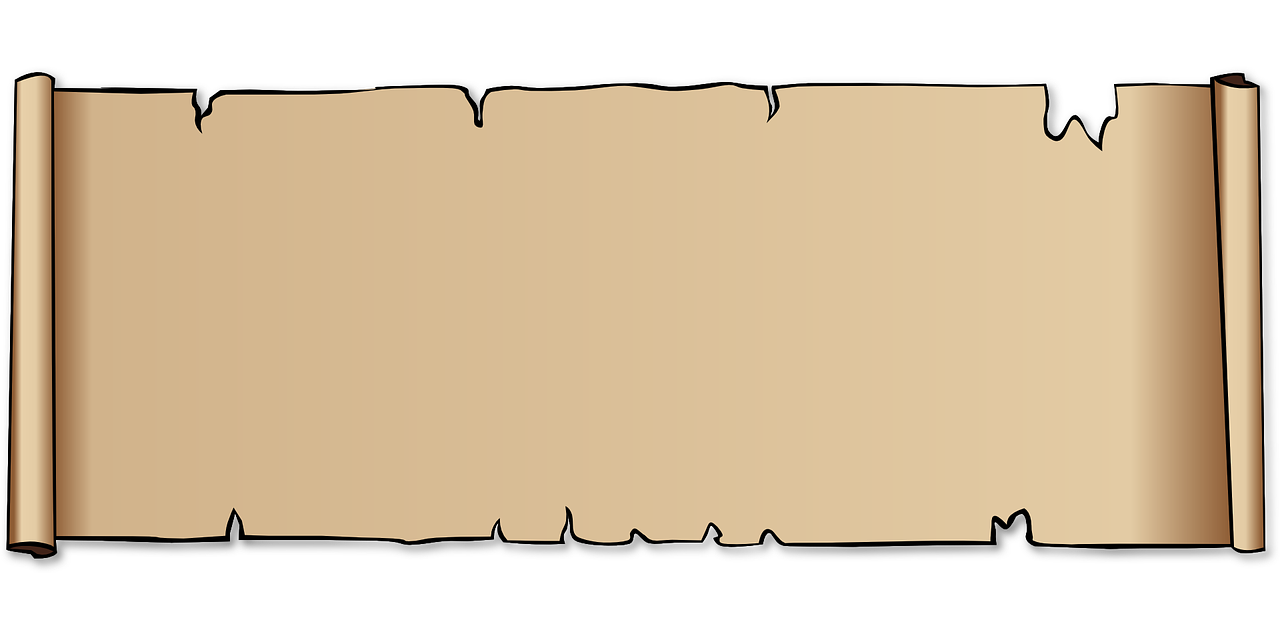 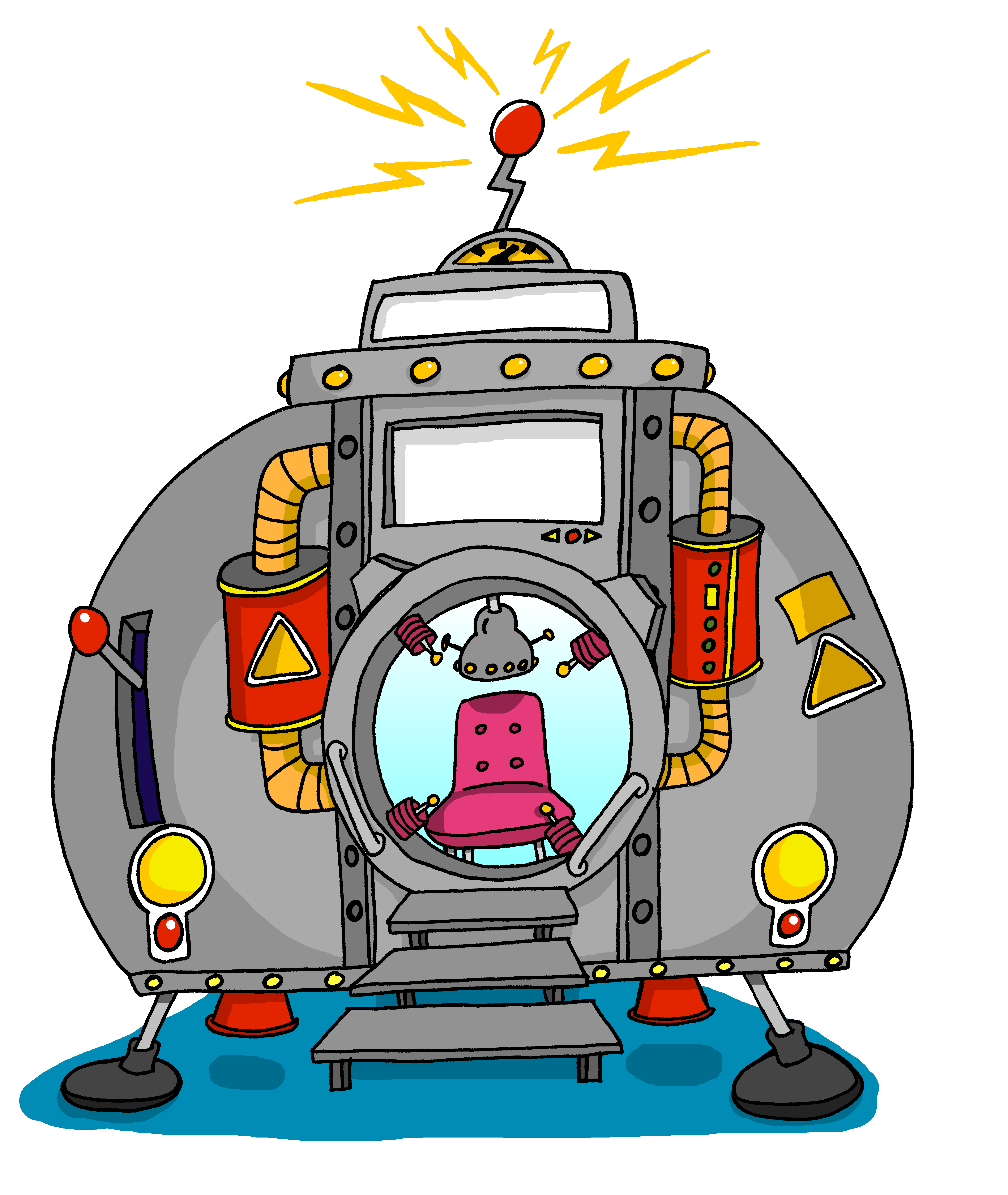 Alle sind glücklich: Der Gast kommt an! Er steigt aus einer Zeitmaschine! Woher kommt er? Aus der Zukunft*! Aber was?! Der Gast ist eine Dame! Es ist die dritte Königstochter – sie ist nicht tot!  UND sie ist reich!
All are happy:
The guest arrives!
He climbs out of a time machine!
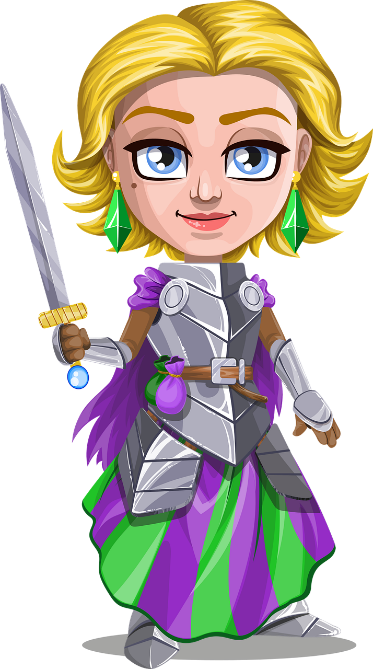 Where does he come from? From the future!
But what?!  The guest is a lady!
It is the third king’s daughter –
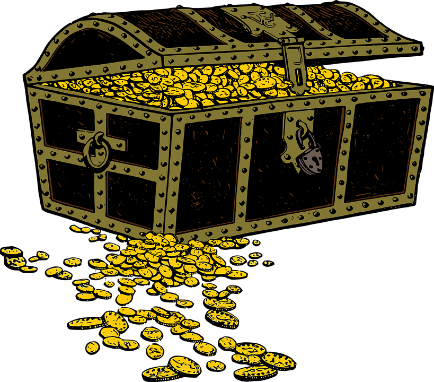 she is not dead!  AND she is rich!
die Zeitmaschine
* vorlesen – read aloud; übersetzen – translate; 
* die Zukunft – future
[Speaker Notes: Timing: 5 minutes (2 slides)Aim: to practise read aloud and written comprehension of vocabulary and structures in a longer context.Procedure:1. Student A reads the text aloud, sentence by sentence.
2. After each sentence, Student B provides an oral translation into English of the narrative.
3. Click to provide a written English translation.
4. Move onto the next slide to swap roles.

Word frequency of unknown words and cognates (1 is the most frequent word in German): 
Maschine [1237] Zukunft [469]Source:  Jones, R.L. & Tschirner, E. (2019). A frequency dictionary of German: core vocabulary for learners. Routledge]
Jetzt tauscht* die Rollen.
lesen / sprechen
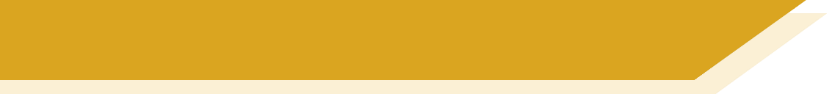 Der Gast kommt an [2/2]
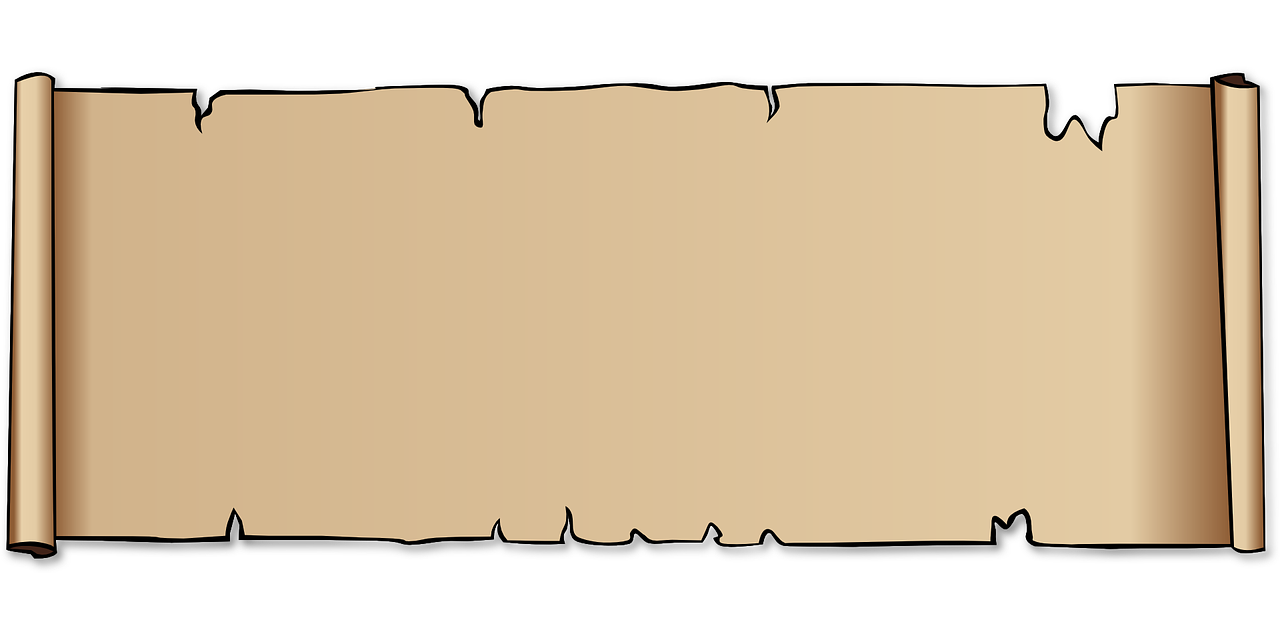 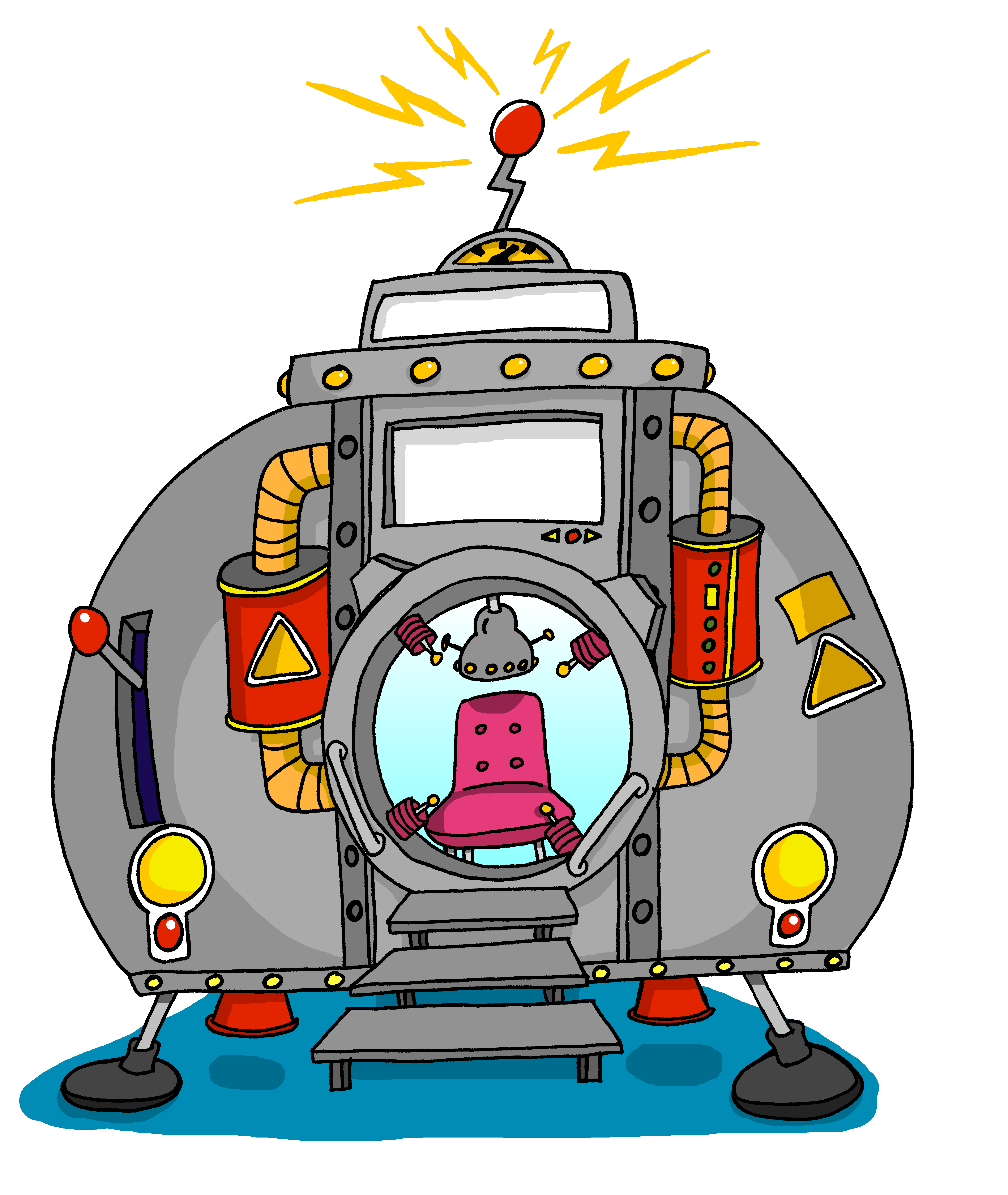 tauschen – change
Sie hat eine Milliarde Euro! Jetzt kann man das Schloss reparieren, Feuer machen, schöne Bilder an die Wand hängen und: feiern!  Der König kann es nicht fassen*.  Und sie sind glücklich bis zum Lebensende.
She has a billion euros.
Now people can repair the castle,
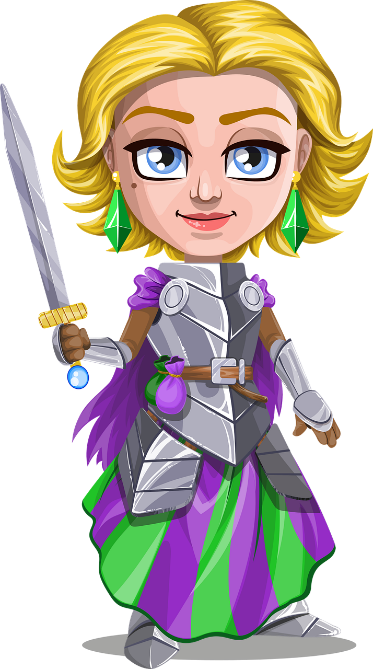 make a fire, hang beautiful pictures
and celebrate!
on the wall,
The king cannot grasp it.
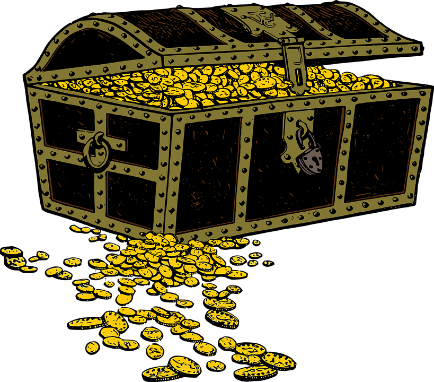 And they are happy till the end of their lives.
die Zeitmaschine
*fassen also means to grasp in the sense of to understand.
[Speaker Notes: Word frequency of unknown words and cognates (1 is the most frequent word in German): 
reparieren [>5009] tauschen [3648]Source:  Jones, R.L. & Tschirner, E. (2019). A frequency dictionary of German: core vocabulary for learners. Routledge]
sprechen
Eine Geschichte erzählen
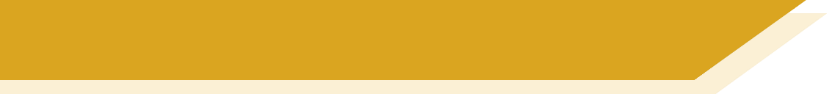 Person A beginnt, zu lesen. Welches Wort ist richtig?
Person A:Es war einmal ein…Sohn / Tochter und eine kleine…

Schloss / Wohnung am Ende von der…

Unternehmen / Firma. Sie erwarten nichts vom…

sind / ist modern – und so sind sie glücklich bis zum Lebensende! 
Person B:Königin / König. Er/Sie hat einen…Katze / Hund. Sie wohnen zusammen in einer…

Dorf / Straße. Sie machen beide Dienst in einem…

Staat / Königin. Sie verdienen eigene Euros!  Manche sagen, sie…
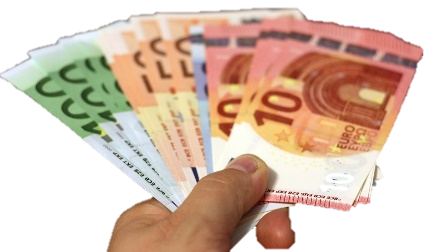 der Staat  –  state
[Speaker Notes: Timing: 7 minutes (two slides)Aim: to complete a paired read aloud story narration, completing each sentence based on the article heard.Procedure:1. Hand out the story halves. (Do not click to reveal the text on this slide at this stage).
2. Person A starts the sentence off and Student B completes the sentence, based on the article heard.
2. Student B continues and Student A completes the next sentence.3. Narration continues to the end of the story.4. Click to reveal both halves of the story.5. Answers are revealed on subsequent clicks.6. Students then translate the story orally in pairs. A suggested English translation is on the next slide.

Word frequency of unknown words and cognates (1 is the most frequent word in German): 
Staat [337]Source:  Jones, R.L. & Tschirner, E. (2019). A frequency dictionary of German: core vocabulary for learners. Routledge]
sprechen
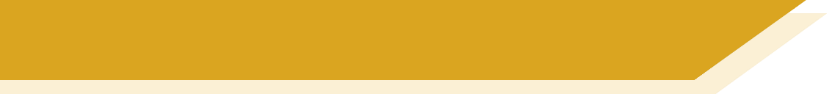 Auf Englisch
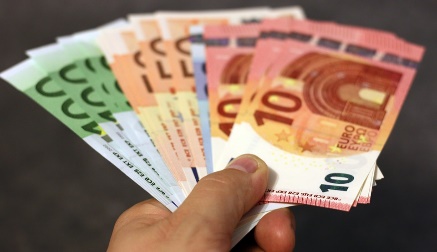 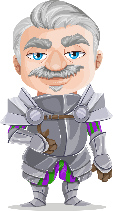 1. Once upon a time there was a King.
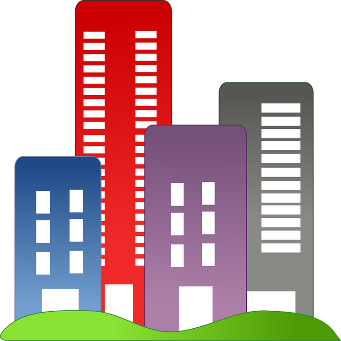 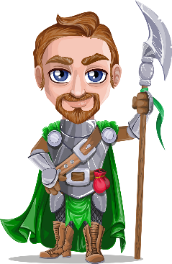 2. He has a kind son and a small cat.
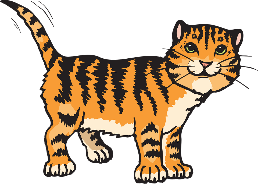 3. They live together in a flat at the end of the street.
4. They both do shifts in a company.
5. They expect nothing from the state, they earn their own euros!
6. Some say they are modern – and so they are happy till the end of their lives! 
[Speaker Notes: ANSWERSClick for English translation to appear sentence by sentence.]
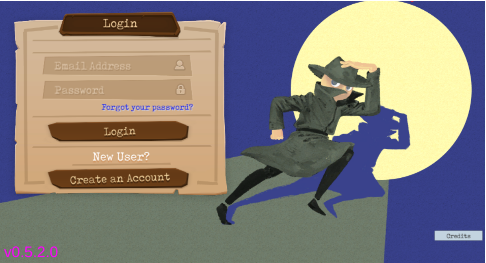 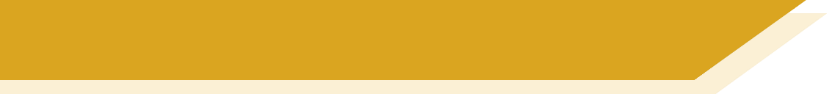 Gaming Grammar
Try the following Gaming Grammar missions to practise:
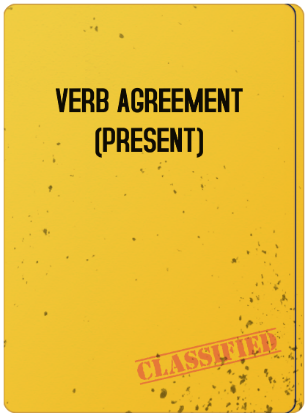 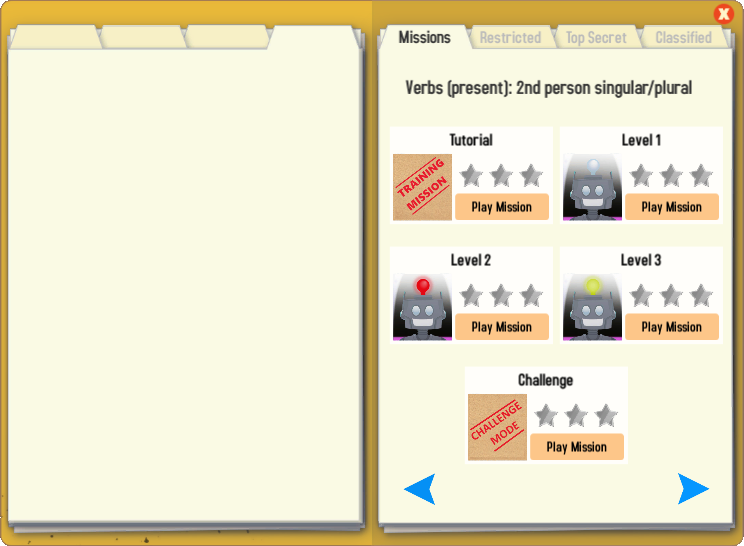 [Speaker Notes: Y9 T1.1 W2]
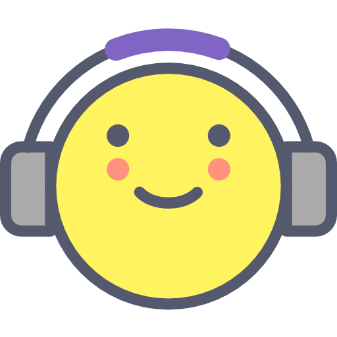 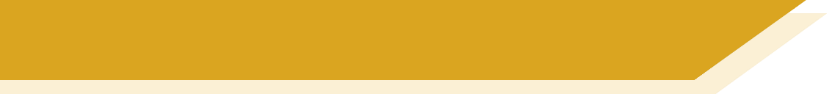 Hausaufgaben
Vocabulary Learning Homework (Term 1.1, Week 3)
Student worksheet
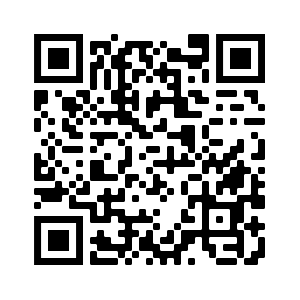 Quizlet link
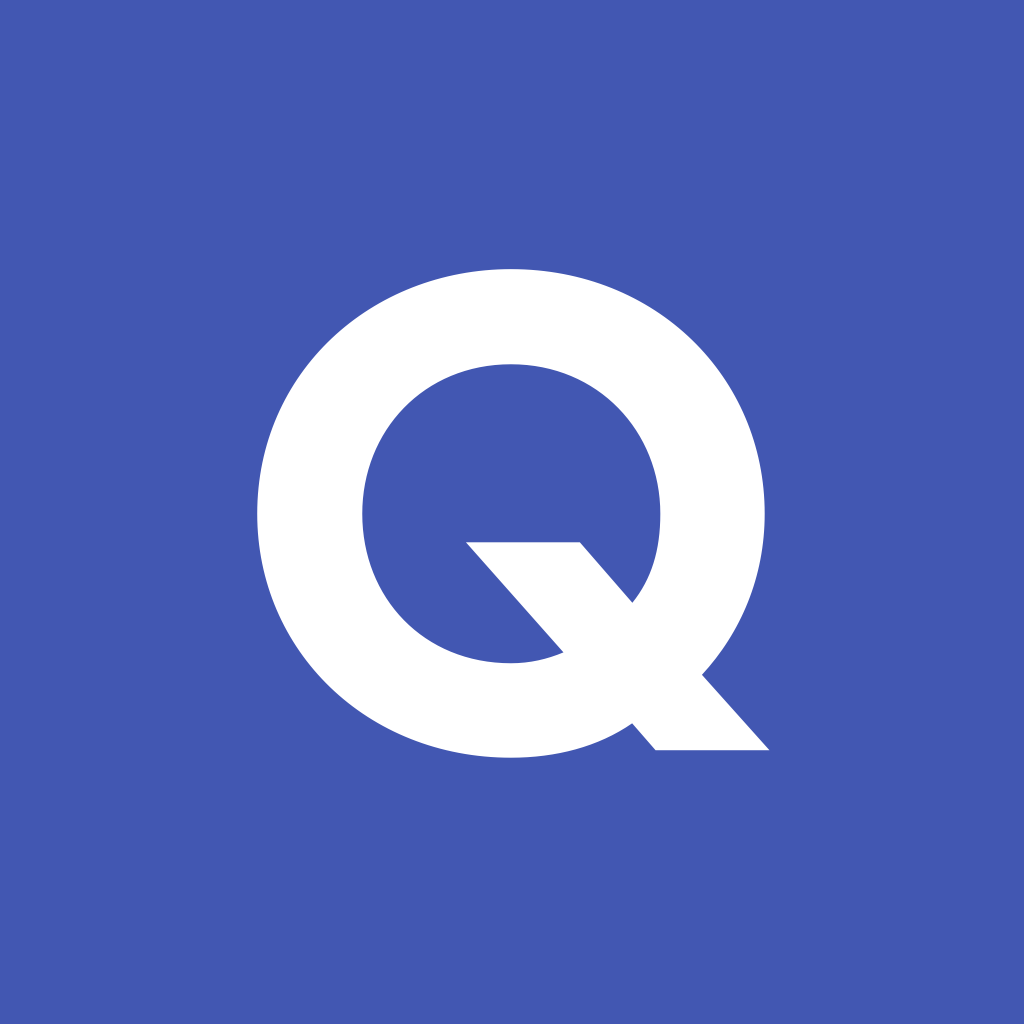 Quizlet QR code:
[Speaker Notes: Use this slide to set the homework.Link to the student worksheet answers: https://resources.ncelp.org/concern/parent/p8418p212/file_sets/jw827c61n]